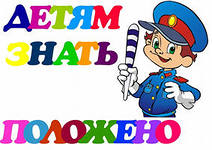 Мы по улице идём
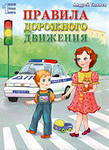 МБОУ СОШ № 2
п. Загорянский
Движение по регулируемому пешеходному переходу
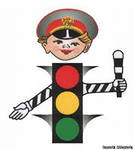 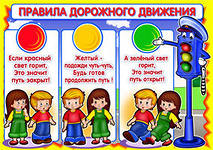 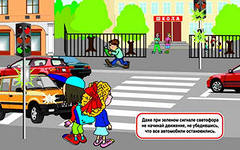 Изучаем 3 цвета
 светофора
Когда светофор не работает
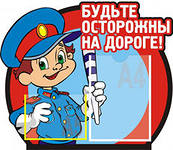 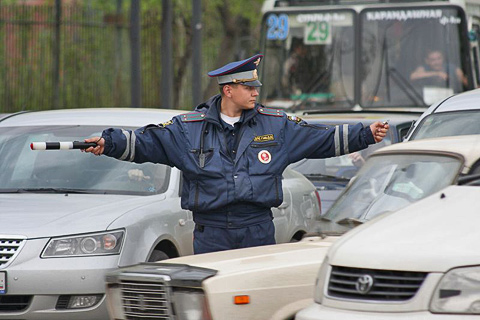 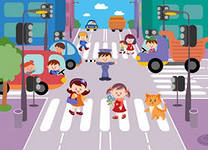 Главный на дороге - регулировщик
Движение по нерегулируемому пешеходному переходу
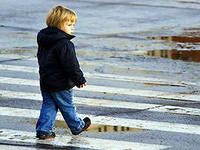 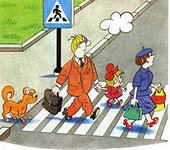 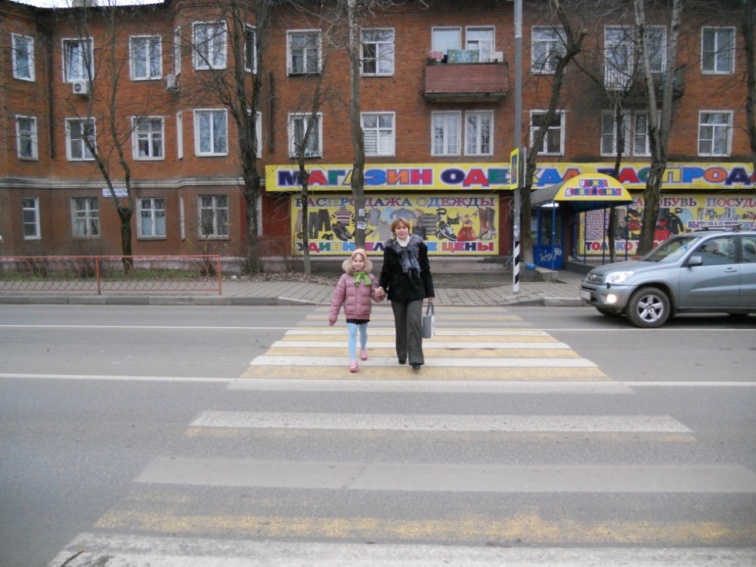 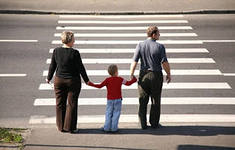 Зебра – твой помощник
Виды пешеходных переходов
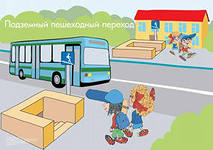 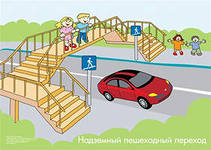 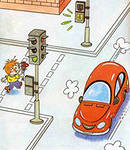 надземный
подземный
наземный
В школу на велосипеде
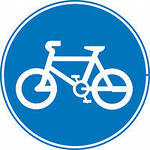 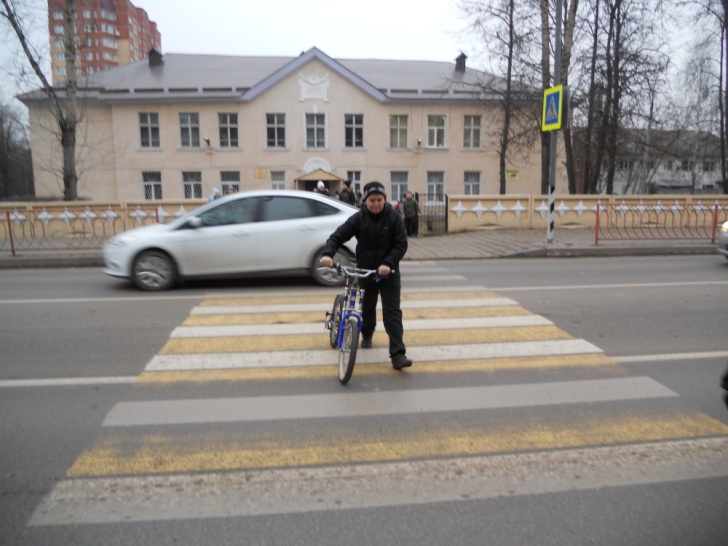 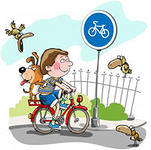 Для велосипедиста тоже есть правила
Игры на проезжей части
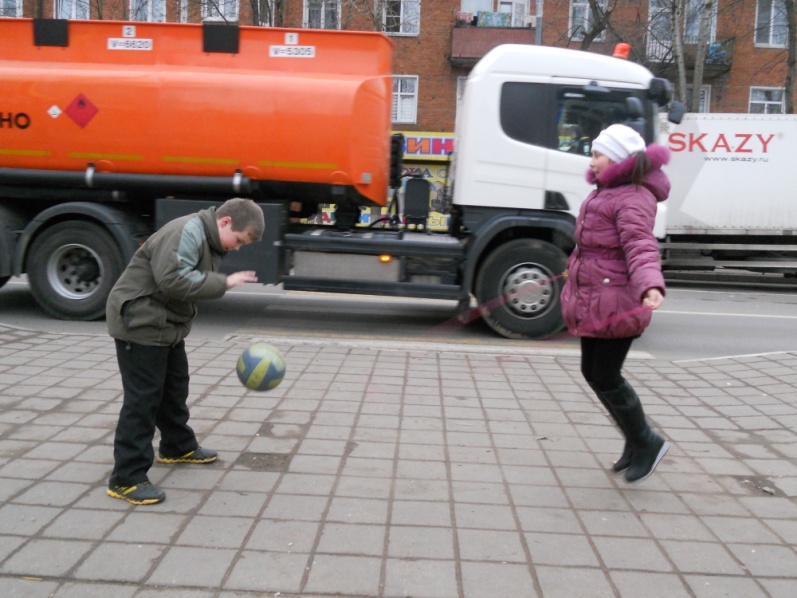 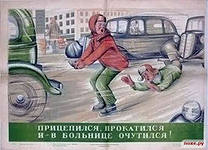 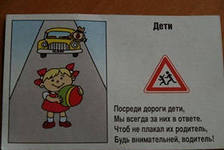 Запрещены
Ответственность родителей
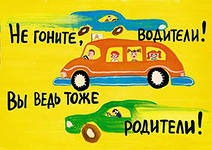 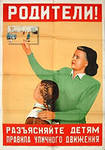 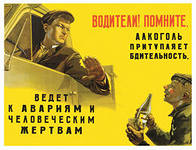 Папы и мамы, 
Пешеходы и водители!
Прежде всего, вы -
Ответственные родители!
Спасибо за внимание
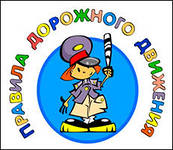